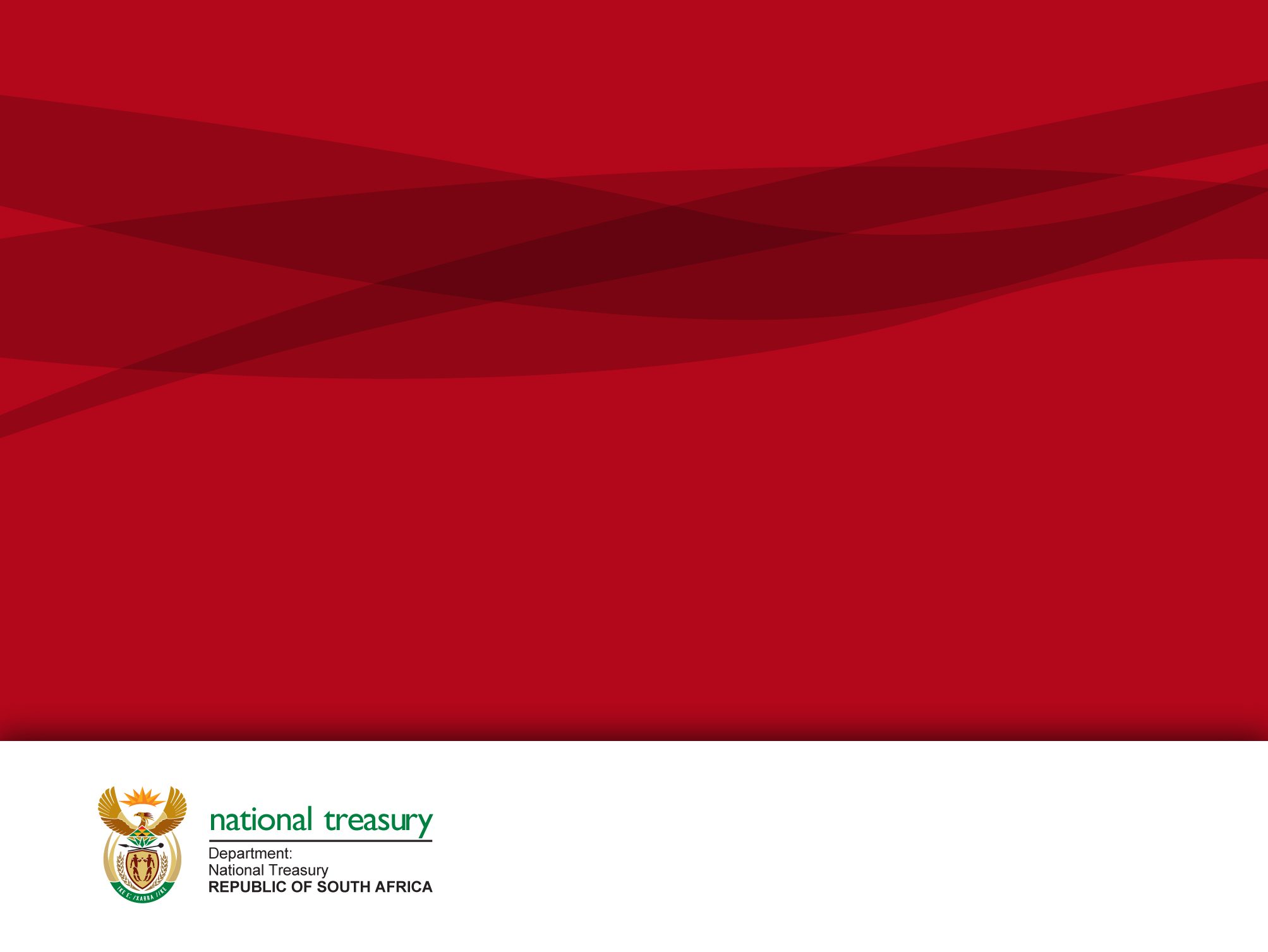 KODEKS NAČELA UPRAVLJANJA ZA JUŽNU AFRIKU 2009.(KODEKS KORPORATIVNOG UPRAVLJANJA KING III)
Predavač: Jayce M Nair – glavni računovođa  |  državna riznica, Republika Južna Afrika    | listopad 2016.
POZADINSKE INFORMACIJE
Kodeks King III odnosi se većinom na trgovačka društva u privatnom sektoru, s ciljem stvaranja jedinstvenog kodeksa korporativnog upravljanja
Kodeks je obvezan za društva koja kotiraju na burzi, dok ga ostala društva mogu primjenjivati po vlastitom izboru
Većina zahtjeva kodeksa King III već je uklopljena u zakone i propise za javni sektor 
Riječ je o preporučenoj, ne obveznoj, praksi u javnom sektoru koja većinom služi kao dodatak upravljačkim praksama propisanim postojećim zakonodavstvom
U javnom sektoru, King III korisniji je državnim subjektima (poduzećima) nego ministarstvima i općinama
2
MOGUĆNOST PRIMJENE
3
ELEMENTI KODEKSA KING III (POGLAVLJA)
Etičko vodstvo i korporativno građanstvo
Odbor/direktori - središnjica i skrbnici korporativnog upravljanja
Učinkovit i neovisan odbor za reviziju
Upravljanje rizicima
King III
Upravljanje IT-jem
Usklađenost sa zakonima, pravilima, kodeksima i standardima
Učinkovita unutarnja revizija temeljena na rizicima
Odnosi upravnih dionika
Integrirano izvještavanje i objava
4
POTREBA ZA KORPORATIVNIM UPRAVLJANJEM
Transparentnost
 Jača pouzdanje u rukovodstvo
Oblik zaštite za članove društva
Dobro korporativno upravljanje potiče rast i održivost mikro, malih i srednjih poduzeća (SMME-ova)
5
KLJUČNA NAČELA KORPORATIVNOG UPRAVLJANJA
Odgovornost
Obnašanje dužnosti
Poštenje i transparentnost
Integritet
Otvorenost
Međusobno poštovanje
Evaluacija učinka
Predanost
6
ETIČKO VODSTVO I KORPORATIVNO GRAĐANSTVO
Dužnosti odbora
Upravljati strategijom i poslovanjem s ciljem izgradnje održivog subjekta
Razmotriti kratkoročnu, srednjoročnu i dugoročnu strategiju subjekta u pogledu gospodarstva, društva i okoline
Etički voditi poslove subjekta te imati u vidu utjecaj subjekta na interne i vanjske dionike
Razmotriti utjecaj odluka na prirodni okoliš te izbjegavati radnje koje ugrožavaju prirodni okoliš
7
[Speaker Notes: Delete ss]
ETIČKO VODSTVO I KORPORATIVNO GRAĐANSTVO
Dužnosti odbora 
Odrediti vrijednosti kojih se subjekt mora pridržavati (kodeks ponašanja) te osigurati da su postupci rukovodstva usklađeni s vrijednostima subjekta
Promicati dionički pristup upravljanja
Osigurati da su promišljanja i odluke subjekta u skladu s načelima upravljanja
Osigurati da direktori pravilno obnašaju svoje dužnosti
Uzeti u obzir financijski učinak i utjecaj subjekta na društvo, gospodarstvo i okoliš
Zaštiti, unaprijediti i ulagati za dobrobit društva, gospodarstva i okoliša
8
[Speaker Notes: Delete ss]
ETIČKO VODSTVO I KORPORATIVNO GRAĐANSTVO
Dužnosti odbora (nastavak)
Surađivati s dionicima u promicanju etičkog ponašanja i dobrog korporativnog građanstva
Provesti mjerljive programe korporativnog građanstva 
Osigurati da je strategija usklađena s namjenom subjekta
Osigurati da strategija subjekta rezultira održivim krajnjim rezultatima
9
[Speaker Notes: Delete ss]
DONOŠENJE ETIČKIH ODLUKA„BRZINSKI ISPIT”
Etika jest skup načela o pravilnom ponašanju ili sustav moralnih načela
Je li zakonito
Dopuštaju li to etički kodeks/kodeks ponašanja i ostale politike moje organizacije
Dopuštaju li to moji profesionalni standardi
Kako bi moj moralni uzor postupio
Kako bi izgledalo na sutrašnjim naslovnicama
Kako se osjećam zbog toga
Bih li podijelio svoju odluku s najbližom obitelji
Prolazi li na ispitu „zlatnog pravila”
10
ODBORI I DIREKTORI
Imati povelju u kojoj pišu sva zaduženja
Sastajati se najmanje četiri puta godišnje
Pratiti odnos između rukovodstva i članova društva
Osigurati uspjeh subjekta
Osigurati da subjekt ima učinkovit i neovisan odbor za reviziju
Osigurati snažno rukovodstvo kako upravljanje rizikom ne bi bilo odvojeno od subjekta
Upravljati transakcijama, informacijama i znanjem zbog održivosti subjekta
Osigurati da subjekt ima učinkovitu funkciju unutarnje revizije utemeljene na riziku
11
[Speaker Notes: Delete ss]
ODBORI I DIREKTORI
Osigurati da postoji učinkovit sustav unutarnje kontrole
Djelovati u najboljem interesu subjekta
Sukobi interesa moraju se objavljivati i njima se mora upravljati
Kontinuirano pratiti solventnost i likvidnost subjekta
Birati predsjednika svake godine
Uloga predsjednika mora biti službeno određena
Glavni izvršni direktor ne smije postati predsjednik prije nego što proteknu tri godine
Imenovati sposobnog glavnog izvršnog direktora
Doprinijeti imenovanju članova višeg rukovodstva
Odobriti delegaciju ovlasti
12
[Speaker Notes: Delete ss]
ODBORI I DIREKTORI
Većina članova odbora ne smiju biti izvršni direktori
Neizvršni direktori moraju biti neovisni te imati potrebno znanje i vještinu kako bi ispunjavali svoje dužnosti
U odboru trebaju postojati minimalno dva izvršna direktora, od kojih je jedan glavni izvršni direktora, a drugi direktor za financije
Odbor može smijeniti direktore bez odobrenja članova društva
Osnovati odbor za imenovanje pogodnih članova odbora
Potrebno je osnovati službeni uvodni program za uvođenje novih članova
Imenovati tajnika korporacije koji će davati smjernice odboru o dužnostima direktora
13
[Speaker Notes: Delete ss]
ODBOR ZA REVIZIJU
Odbor za reviziju mora djelovati u pogledu odobrenog opisa poslova
Odbor za reviziju mora nadzirati financijsko izvještavanje, unutarnju kontrolu, slučajeve prijevare te informatičke rizike relevantne za financijsko izvještavanje
Odbor za reviziju mora se sastojati od najmanje tri člana od kojih niti jedan ne smije biti izvršni direktor i svi moraju biti neovisni
Odbor se mora sastajati najmanje dva puta godišnje 
Članovi odbora moraju imati odgovarajuće kvalifikacije te posjedovati potrebno iskustvo
Odbor mora nadzirati unutarnju reviziju te odnose i angažman subjekta s vanjskim revizorima
14
[Speaker Notes: Delete ss]
UPRAVLJANJE RIZICIMA
Odbor treba biti odgovoran za upravljanje rizicima te utvrditi razinu tolerancije na rizik
Odbor mora biti zadovoljan time što strategija i poslovni planovi nisu opterećeni rizicima koji nisi bili razmotreni
Odbor treba delegirati odgovornost za izradu, provedbu i praćenje plana upravljanja rizicima rukovodstvu
Odbor za rizike ili odbor za reviziju trebaju pomoći glavnom odboru u izvršenju svojih dužnosti po pitanju rizika
Odbor treba osigurati da se procjene rizika provode kontinuirano
15
UPRAVLJANJE RIZICIMA
Odbor treba osigurati da su okviri i metodologije provedeni kako bi se povećala vjerojatnost izrade projekcija za nepredvidive rizike
Odbor treba osigurati da rukovodstvo razmotri i provede odgovarajući mjere za rizik
Odbor treba osigurati neprekidan monitoring za rizike te radi lakšeg provođenja istog rukovodstvo treba pružiti povratne informacije odboru u obliku procjene rizika, registra rizika, planova ublažavanja rizika i ostalih izvještaja 
Odbor treba osigurati potpunu, pravovremenu, relevantnu, ispravnu i dostupnu objavu rizika dionicima
16
UPRAVLJANJE INFORMATIČKOM TEHNOLOGIJOM
Prvo načelo  - odbor je odgovoran za upravljanje informatičkom tehnologijom (IT)

Drugo načelo - IT treba biti usklađen s ciljevima učinka i održivosti subjekta

Treće načelo - odbor treba delegirati odgovornost za implementaciju okvira za upravljanje IT-jem rukovodstvu

Četvrto načelo - odbor treba pratiti i evaluirati značajne investicije i rashode za IT
17
UPRAVLJANJE INFORMATIČKOM TEHNOLOGIJOM
Peto načelo - IT treba biti sastavni dio upravljanja rizicima subjekta
 IT rizik treba biti uklopljen u aktivnosti upravljanja rizicima i razmatranjima o njima
IT rukovodstvo treba osigurati uvjerenje o odgovarajućoj poslovnoj stabilnosti
Subjekti moraju poštovati važeće zakone, pravila, kodekse i standarde IT-ja
Odbor mora razmotriti kako bi se IT mogao upotrijebiti za lakše upravljanje rizicima subjekta
18
UPRAVLJANJE INFORMATIČKOM TEHNOLOGIJOM
Šesto načelo - odbor treba osigurati da se učinkovito upravlja informatičkom imovinom
Zaštita informacija (sigurnost informacija)
Upravljanje informacijama 
Zaštita osobnih informacija koje obrađuju društva (privatnost informacija)
Sedmo načelo - odbor za rizike i odbor za reviziju trebaju pomoći glavnom odboru i izvršavanju svojih dužnosti po pitanju IT-ja
19
USKLAĐENOST SA ZAKONIMA, PRAVILIMA, KODEKSIMA I STANDARDIMA
Odbor treba osigurati primjenu svih važećih zakona te razmatranje o primjeni neobvezujućih pravila, kodeksa i standarda
Usklađenost treba biti sastavni dio postupka upravljanja rizicima te bi subjekti trebali razmisliti o uspostavi funkcije usklađenosti
Odbor treba delegirati provedbu učinkovitog okvira i postupka za usklađenost
20
UNUTARNJA REVIZIJA
Subjekti trebaju uspostaviti funkciju neovisne unutarnje revizije kako bi osigurali upravljanje rizicima, upravu i kontrolu
Unutarnja revizija treba se pridržavati pristupa temeljenog na rizicima kod provođenja revizije
Unutarnja revizija mora pružiti pisanu ocjenu učinkovitosti sustava unutarnjih kontrola i upravljanja rizicima odboru subjekta te odboru za reviziju
Odbor za reviziju je odgovoran za nadzor unutarnje revizije
Unutarnja revizija treba biti strateški postavljena kako bi ispunila svoje ciljeve
21
INTEGRIRANO IZVJEŠTAVANJE I OBJAVA
Subjekt mora biti odgovoran korporacijski građanin te mu naglasak poslovanja treba biti na održivosti
Izvještavanje o financijskim informacijama koje uključuje pitanja održivosti i utjecaja u pogledu društva, gospodarstva i okoliša
Kodeks King III preporučuje da odbor za reviziju imenuje kompetentnu vanjsku stranu koja će biti odgovorna za osiguranje materijalnog dijela izvještavanja o održivosti u integriranom izvještaju
22
USPOREDBA KODEKSA KING III SA ZAHTJEVIMA UPRAVLJANJA U JAVNOM SEKTORU
23
KRAJ
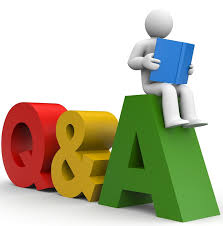 24